LIVER STRUCTURE
DR. SHEETAL JAIN
LIVER
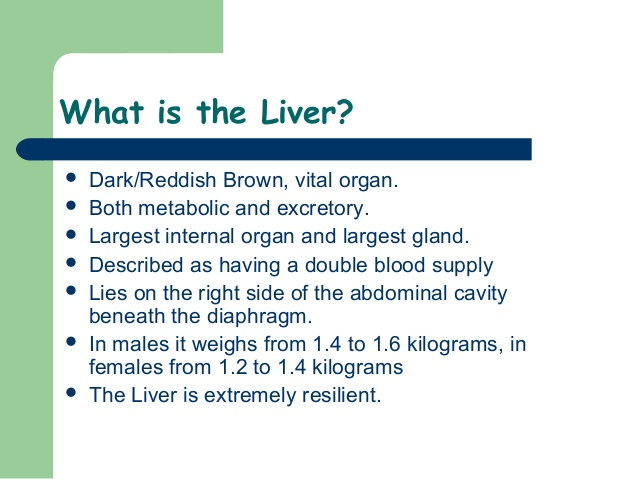 LIVER
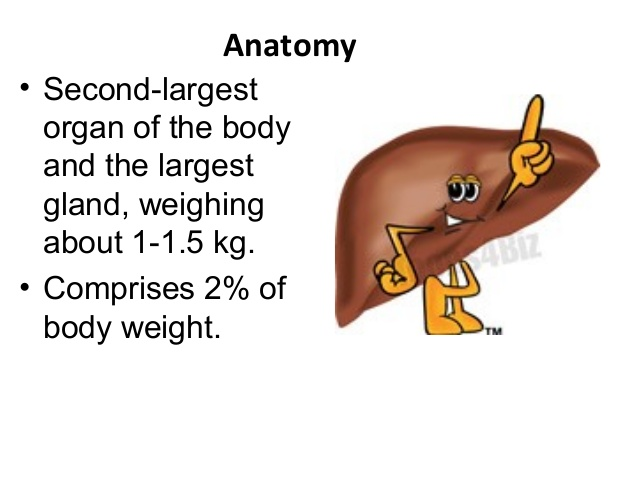 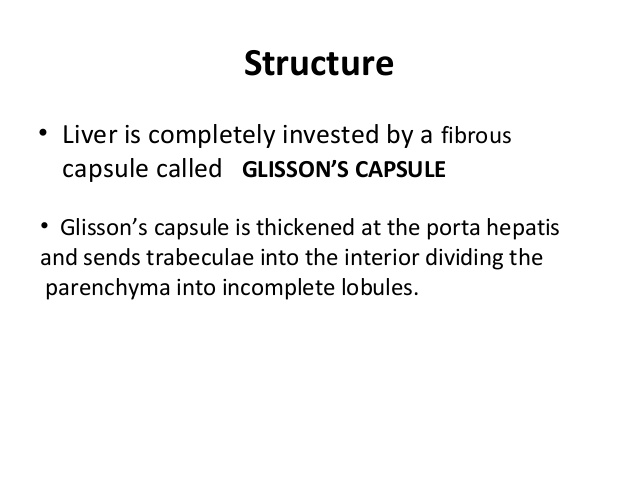 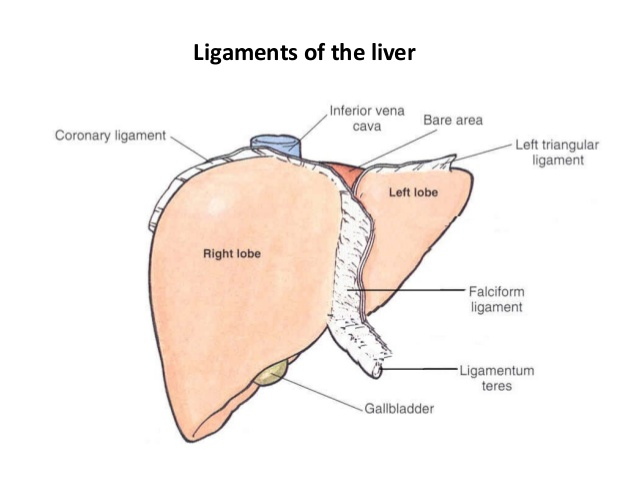 LOBES OF LIVER
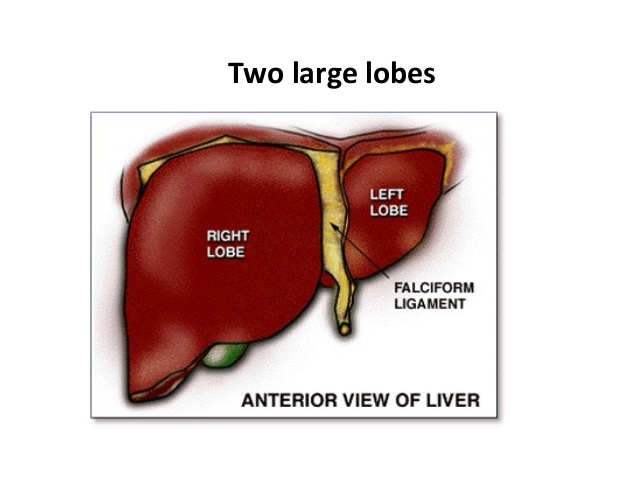 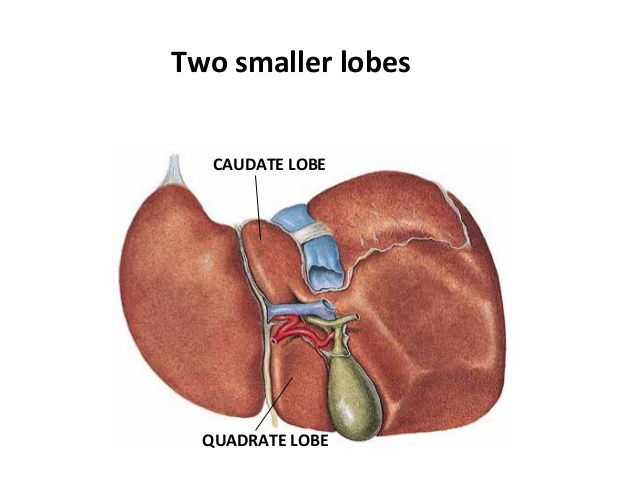 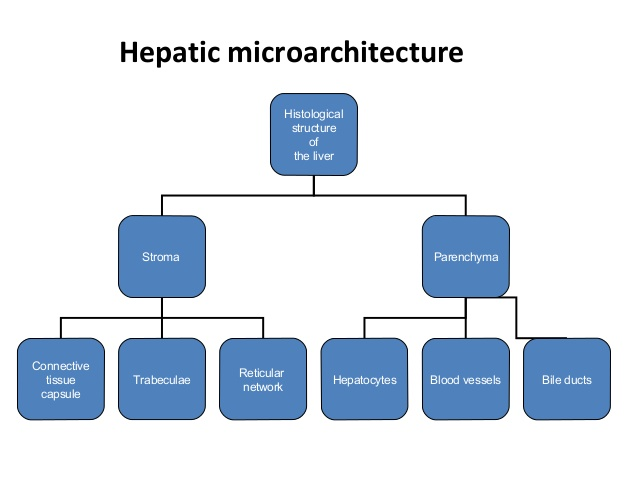 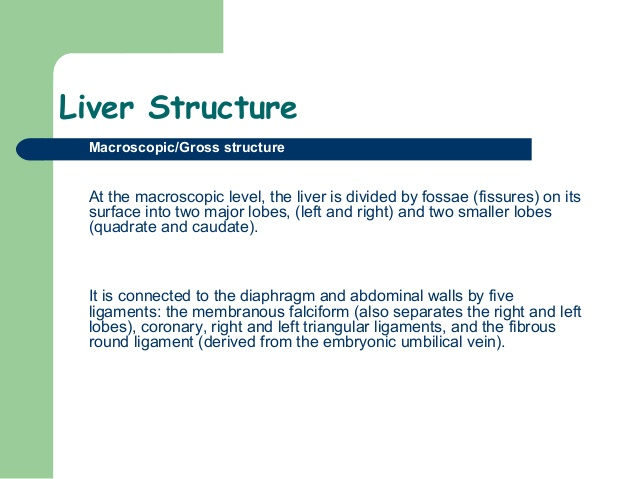 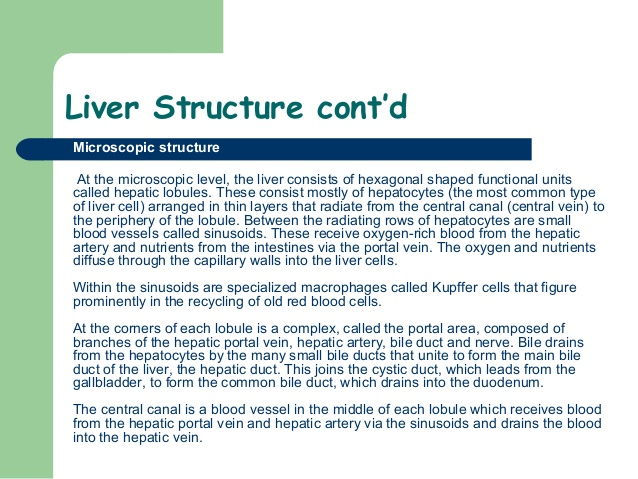 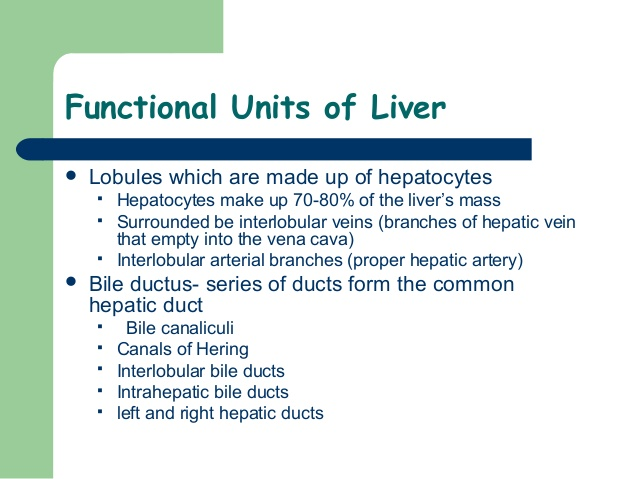 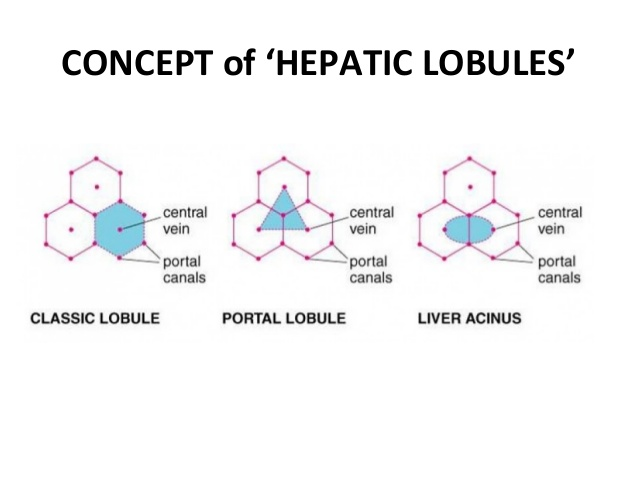 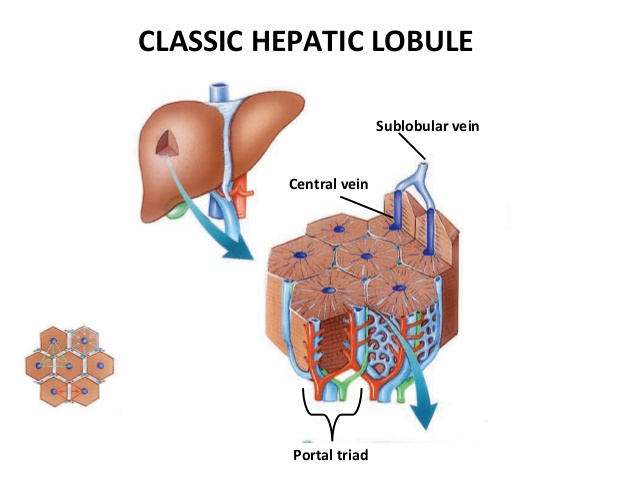 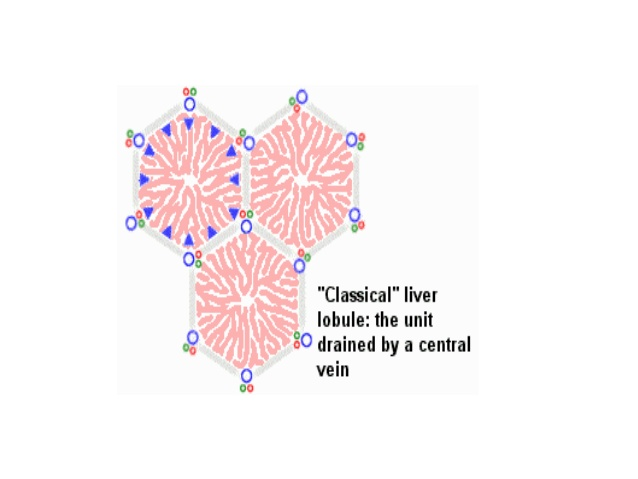 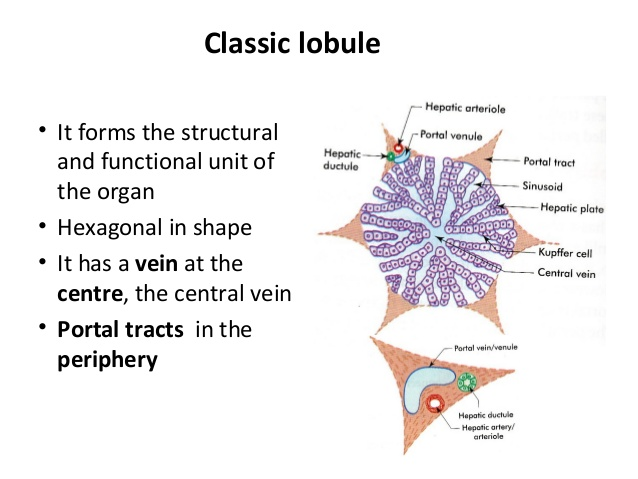 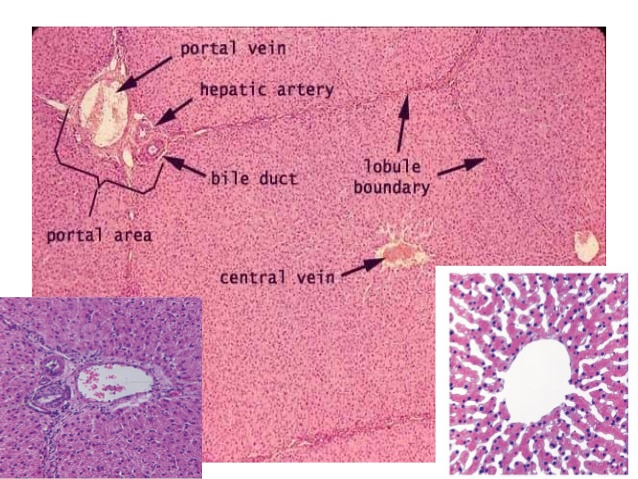 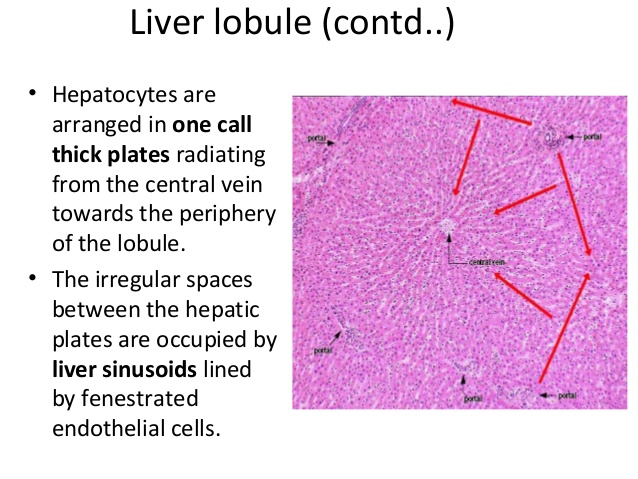 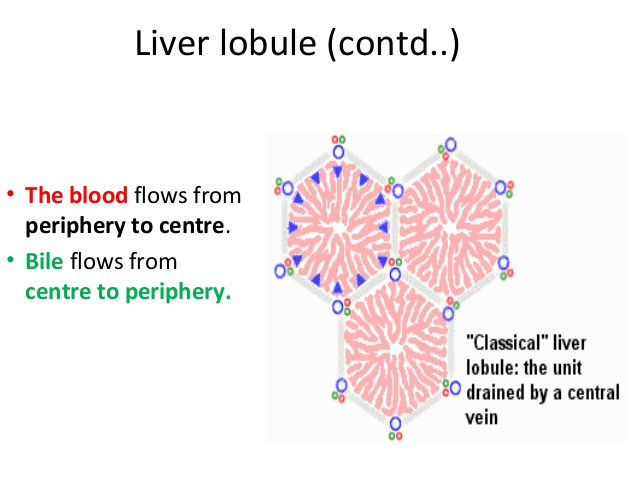 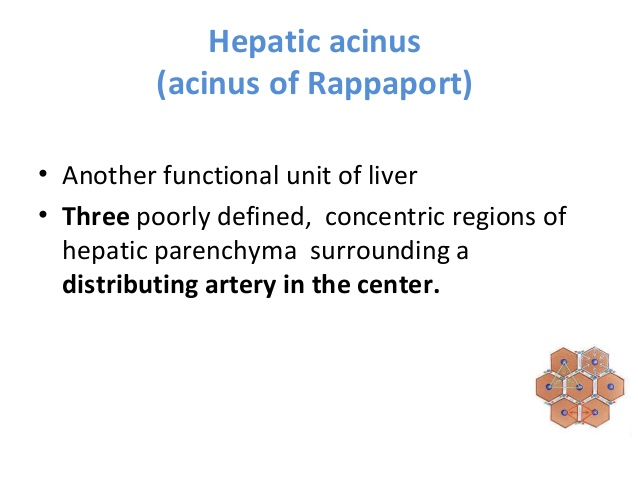 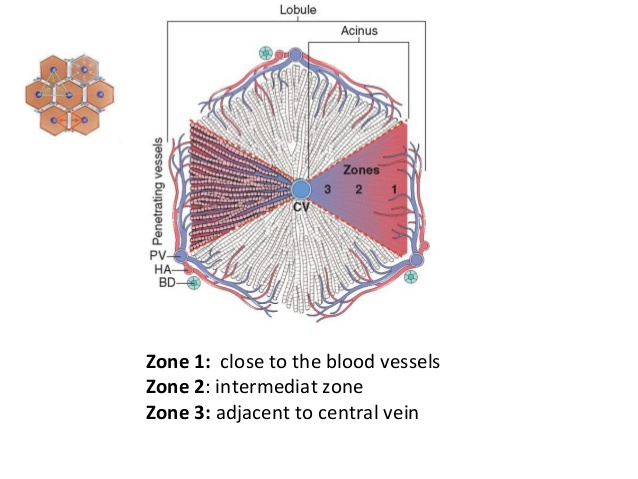 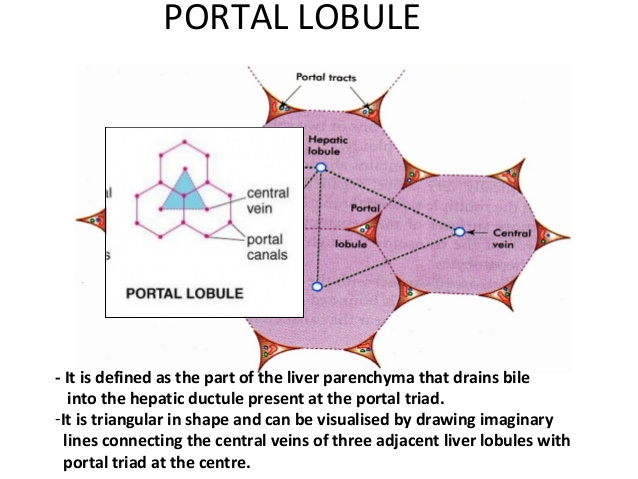 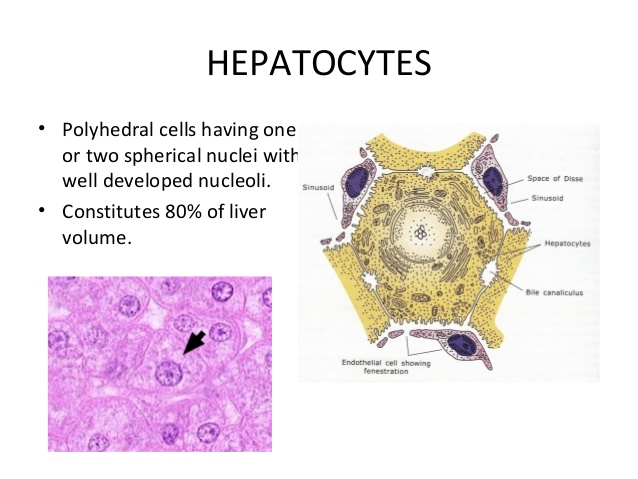 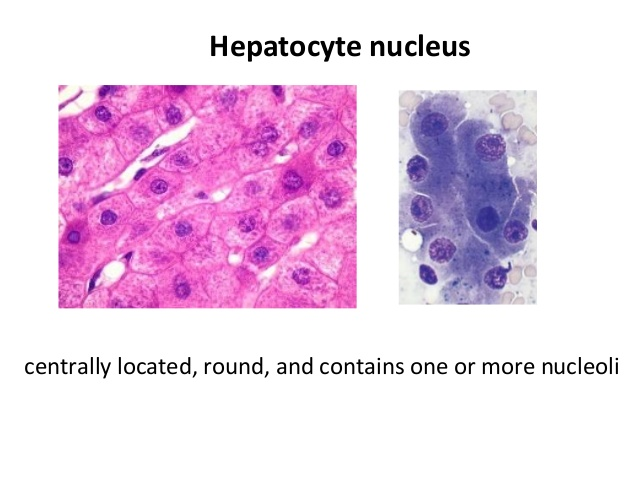 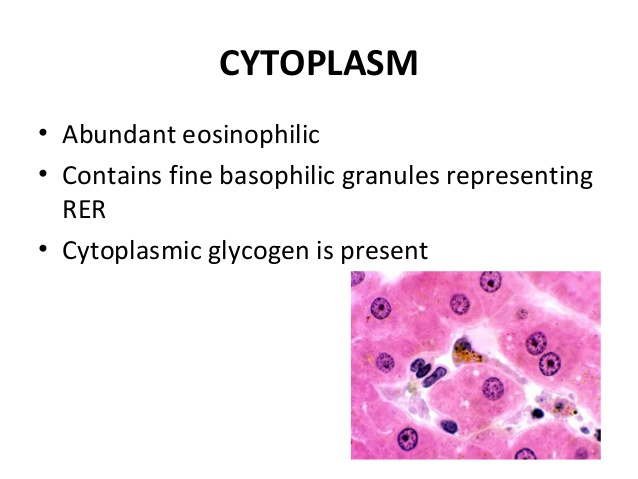 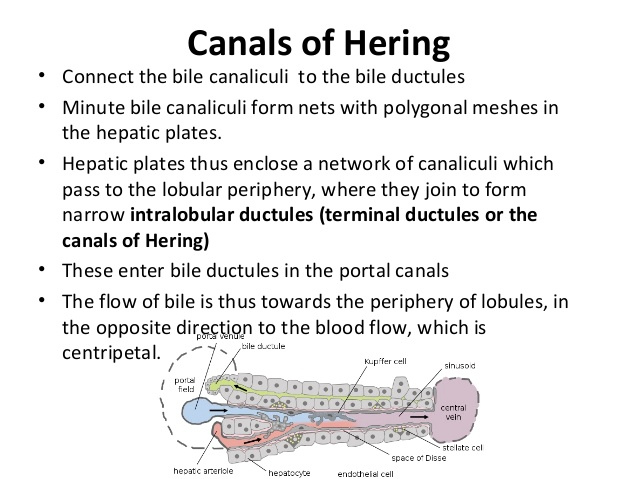 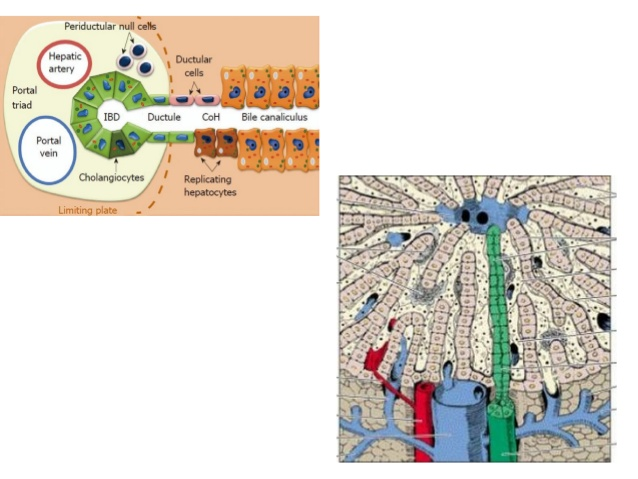 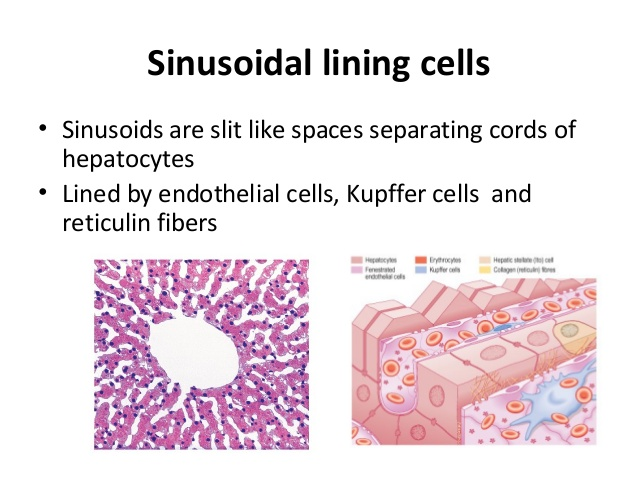 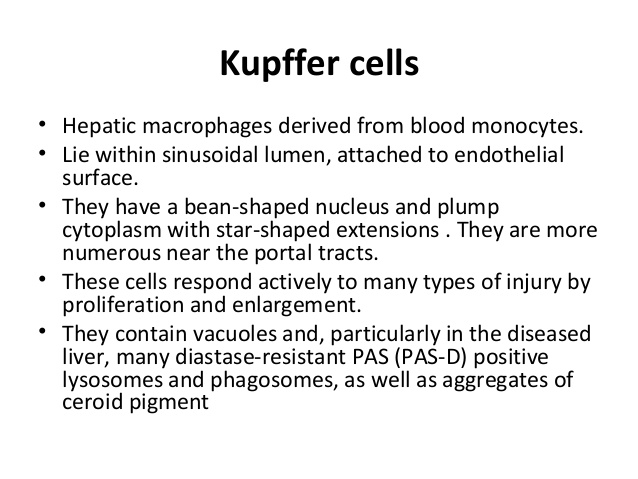 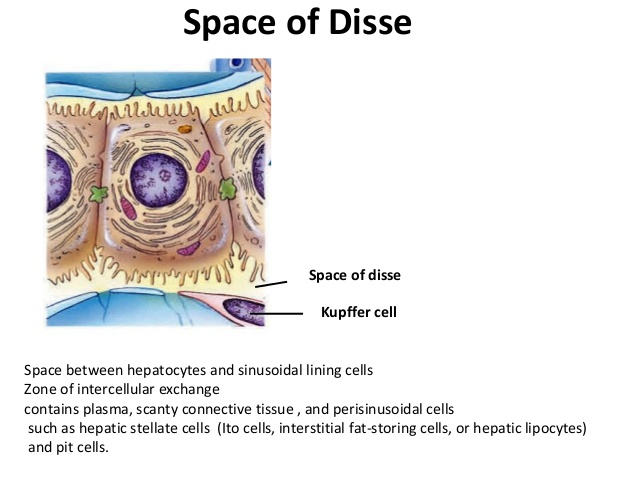 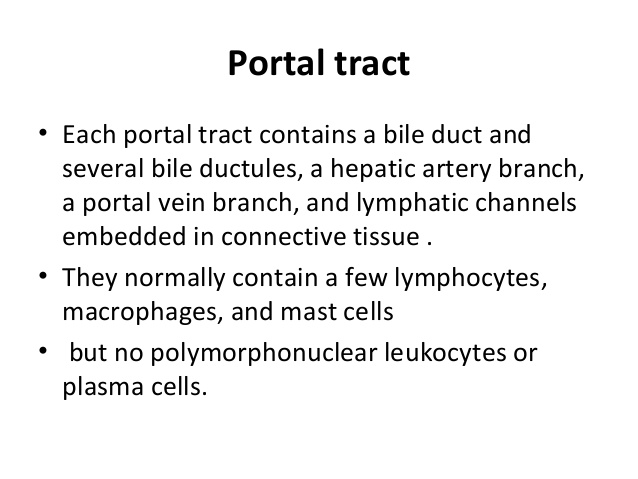 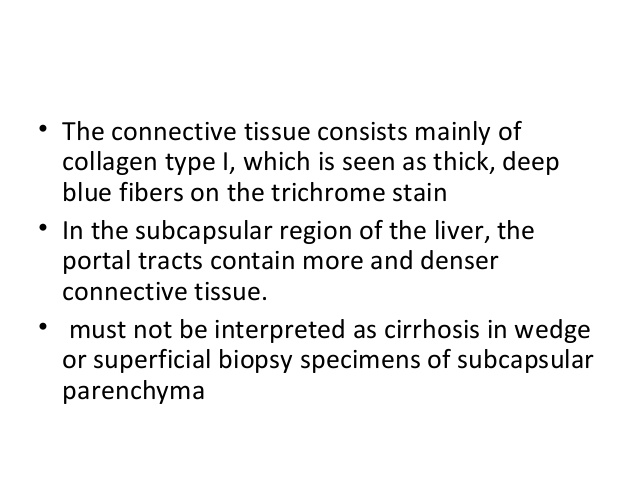 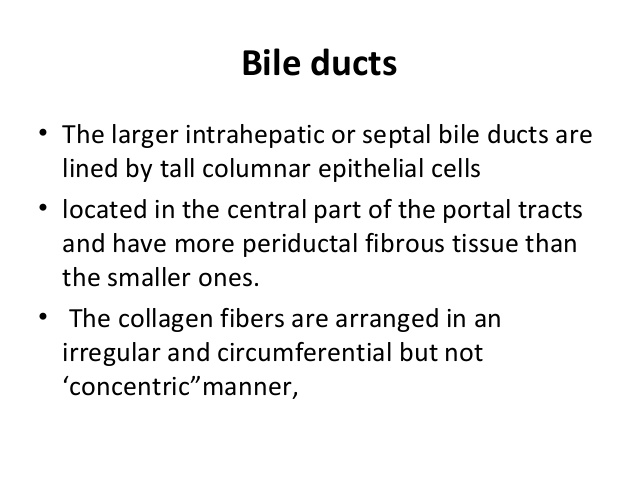 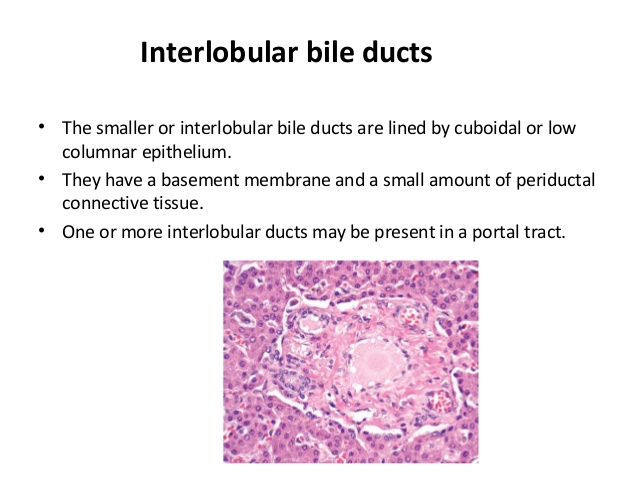 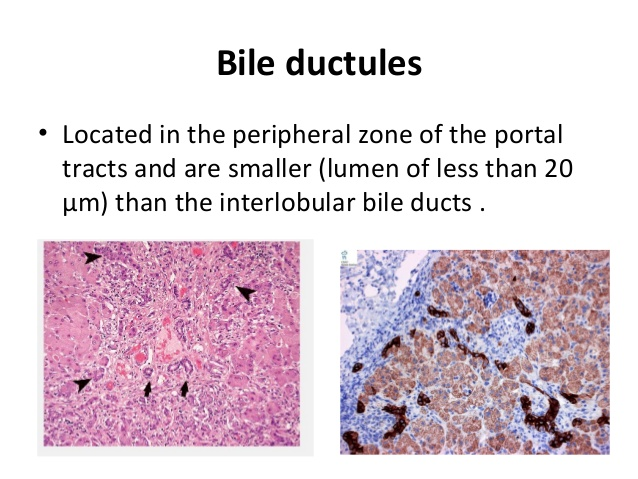 THANKS